Successful and unsuccessful escaping attempts
into West Germany (BRD)
Index
Facts 
Statistics
Georg Orth (successful)
Josef Grusser (aiding)
Birgit Lubusch (abetting)
B.F. (unsuccessful)
Facts
The construction of the wall started on 13th August 1961
155km long; 43km between East and West Berlin
1946 border police
1952 5km restricted zone
After 1961 protection of the border increased
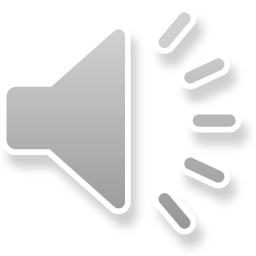 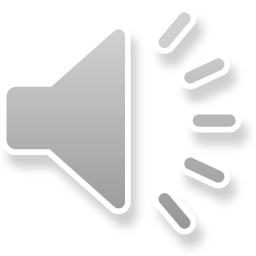 Statistics